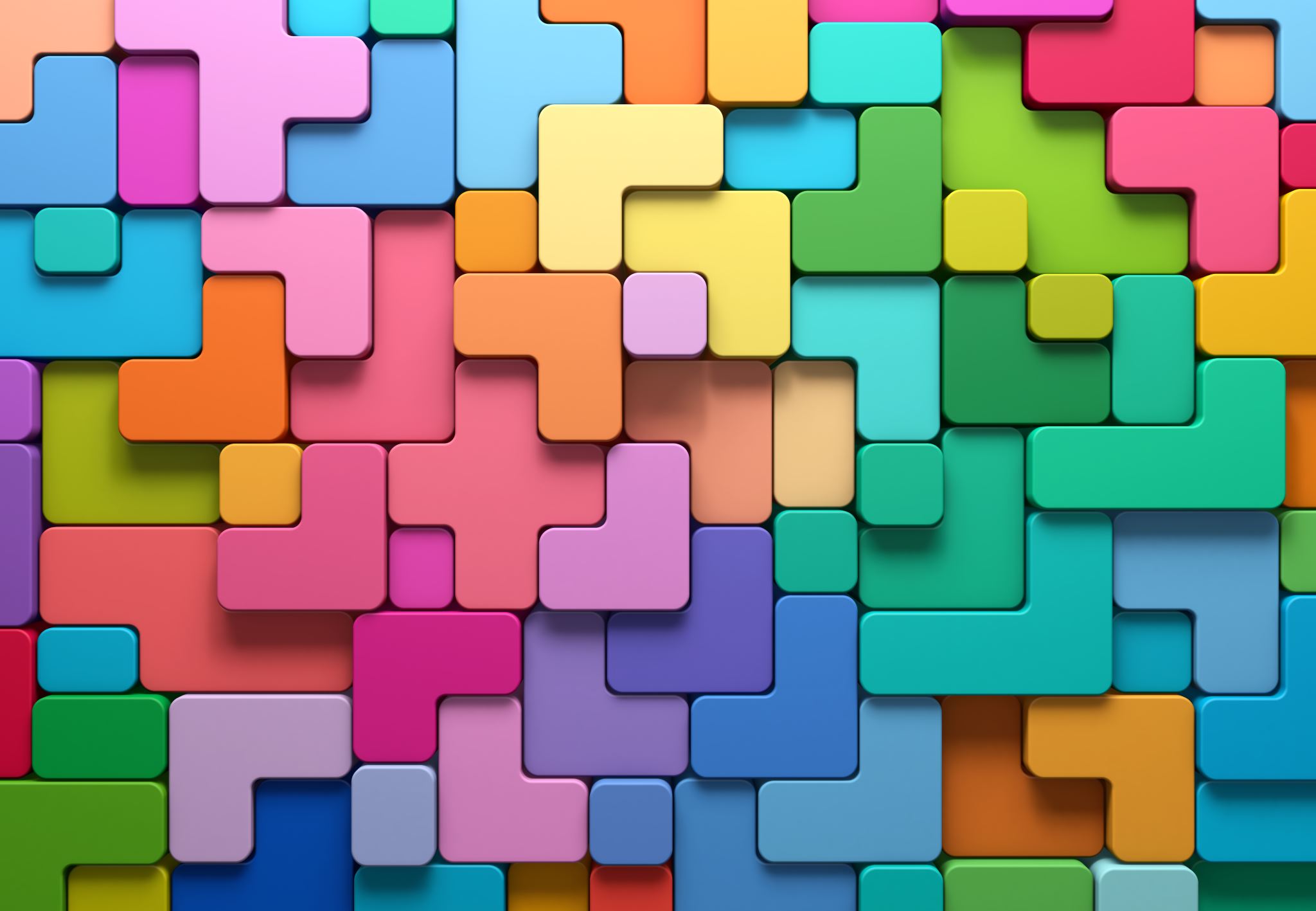 CS 3214 P3:Memory allocator
Thursday, Nov 2th, 2023 @ 7:00 PM
Based on slides by Abhishek Sathiabalan
[Speaker Notes: Zhuowei]
Overview of Memory Management
Intro to P3
Topics
How to Start Malloc
Project Structure
Debugging & Performance Tools
Logistics
Grading
Testing Framework
[Speaker Notes: Zhuowei]
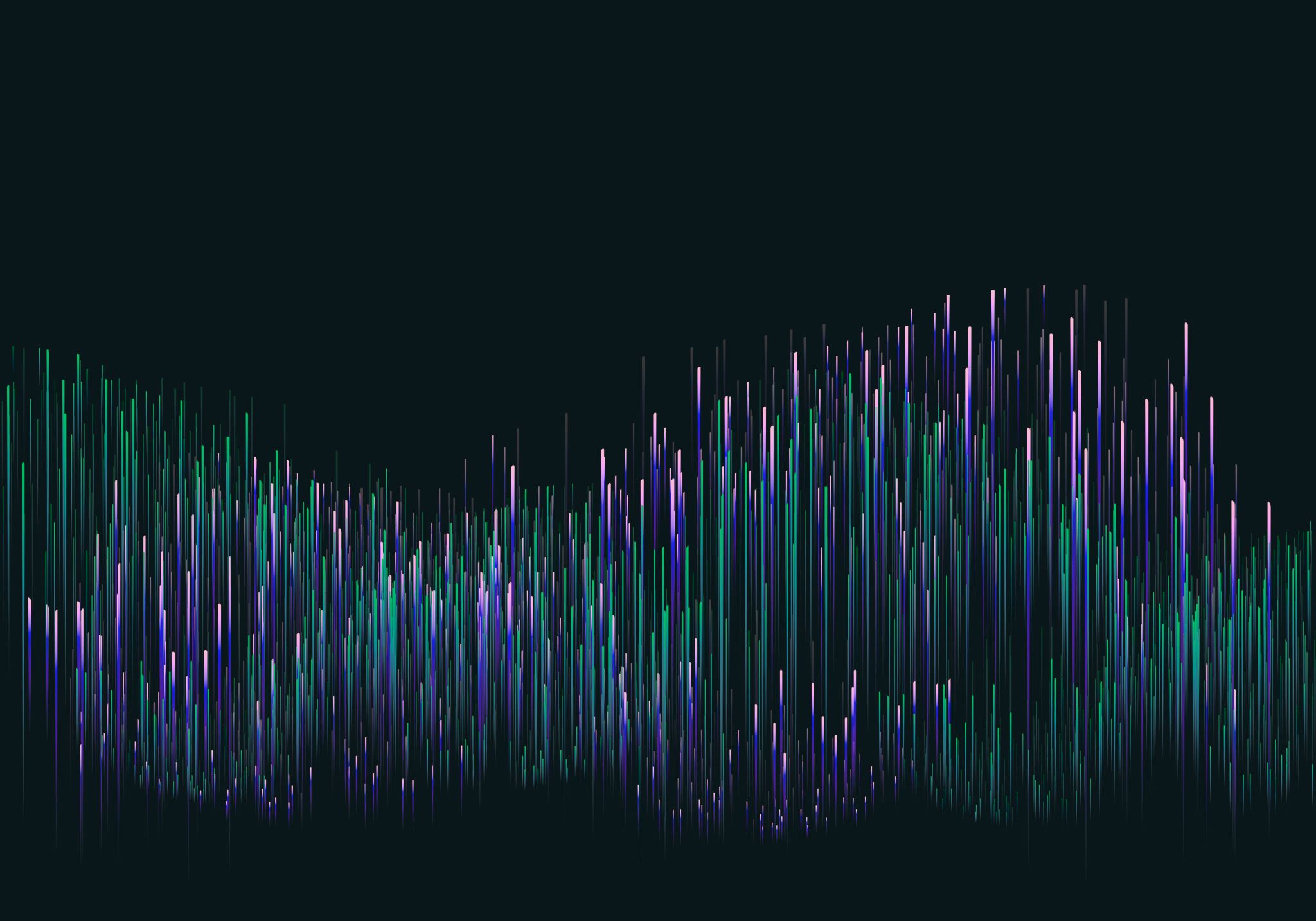 Overview of Memory Management
[Speaker Notes: Zhuowei]
Persistent, unmanaged memory granted to processes
Memory leak
Hold onto memory for too long
Memory Corruption
Free memory too early
Sometimes memory allocation strategies are coupled with garbage collectors
Managed by the malloc() family in stdlib
The Heap
[Speaker Notes: Zhuowei]
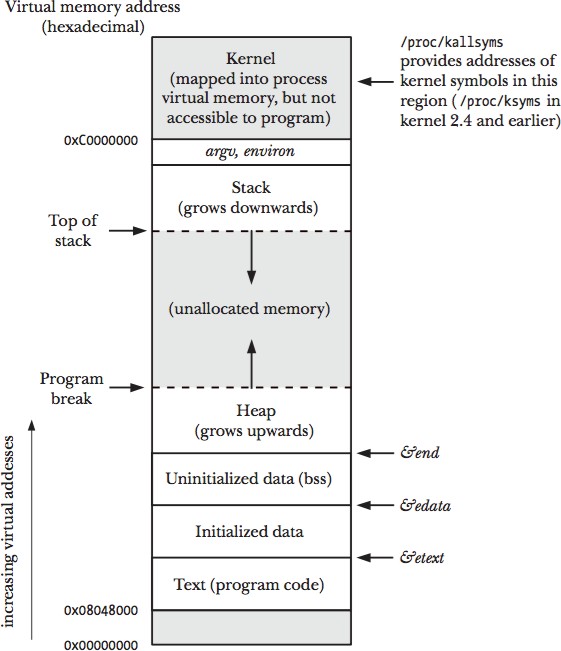 [Speaker Notes: Zhuowei]
Lots of allocators are available
Hoard
Google’s TCMalloc
Glibc
The Goal
Resource tradeoff
Time
Instantly access an available block
Space
Find a block that fits exactly
[Speaker Notes: Vineet]
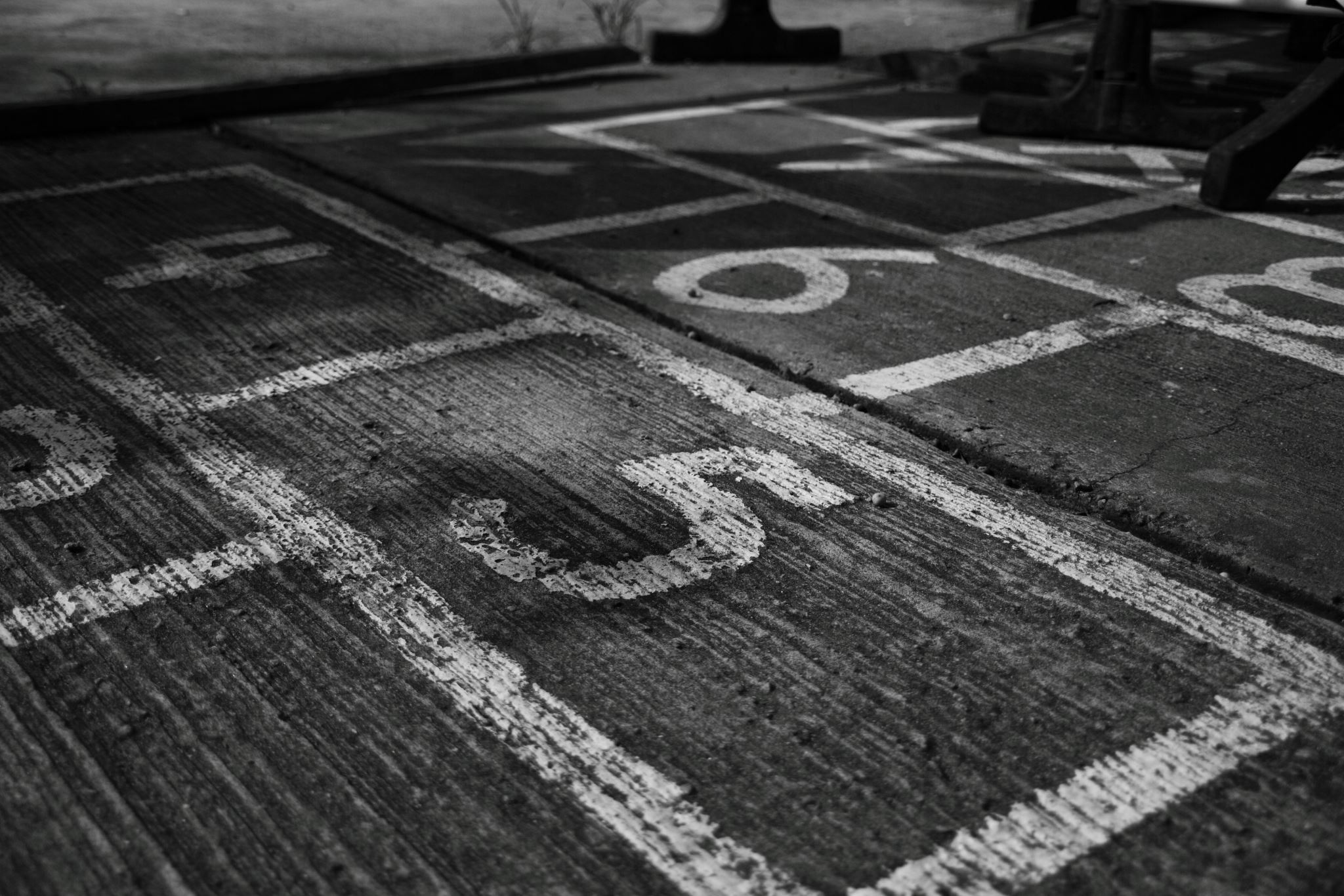 Intro to P3
[Speaker Notes: Vineet]
Fork
Fork the repo
https://git.cs.vt.edu/cs3214-staff/malloclab
Set to private
You WILL be graded on git usage
Getting Started
Review
Review the sample implementation
mm-gback-implicit.c
Take a close look at design decisions and function preconditions
Be mindful of conversions between word and bytes
Create
Create and write mm.c
[Speaker Notes: Vineet]
1
void* mem_sbrk(int incr);
Extend the heap by incr bytes and return the start address
2
void* mem_heap_lo(void);
Return the start address of the heap
Provided Functions
3
void* mem_heap_hi(void);
Return the end address of the heap
4
size_t mem_heapsize(void);
Return the current size of the heap
5
size_t mem_pagesize(void);
Return the system’s page size in bytes
[Speaker Notes: Vineet]
Build off the implicit implementation from Dr. Back
Client-Side Functions
Int Mm_init(void);
Void* Mm_malloc(size_t size);
Void Mm_free(void*ptr);
Void* mm_realloc(void* ptr, size_t size);
Any helper methods you find suitable
find_fit()
place()
coalesce()
You must be able to handle a wide variety of sizes
[Speaker Notes: Vineet]
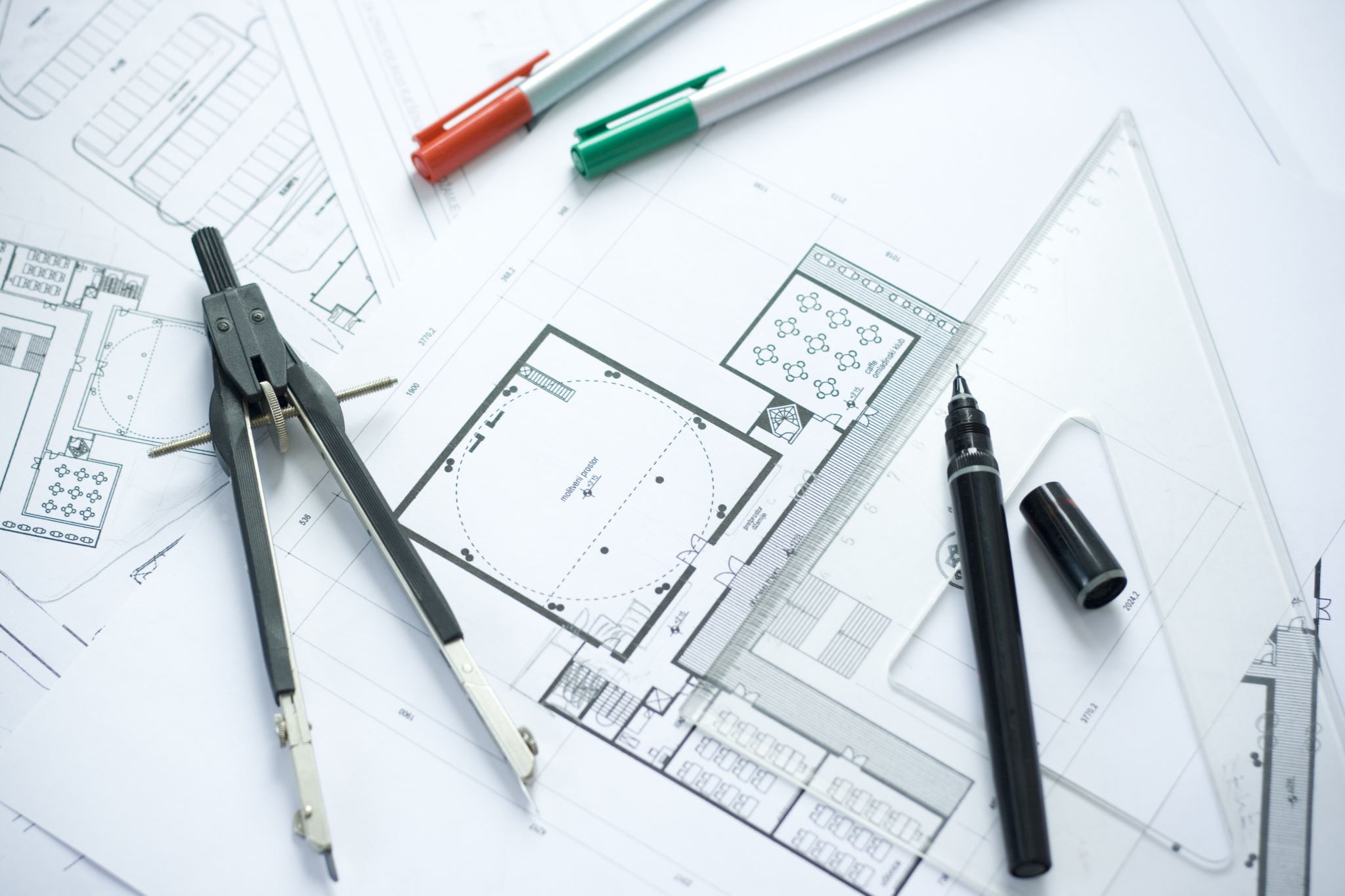 Suggestions & Project Designs
[Speaker Notes: Vineet]
Performance
Consider performance implications from the start
Do extra structs/fields require more memory?
What edge conditions are important?
Avoid high time complexity operations whenever possible!
Suggestions
Asserts
Use assert statements liberally
Ensure alignment
Test for pre- and post-conditions often
Figure out where the bug occurs, rather than a side effect
You will need at least 5 assert statements in your design
Timeline
Start early and Implement in stages
Play with different designs
Link to lecture slides:
https://docs.google.com/presentation/d/1IC6Kghz-y2OMlzZrI8HRJU4RoDgMr6n7c0lG5tSIpWs/edit#slide=id.g120f7216323_2_722
[Speaker Notes: Vineet]
Alignment
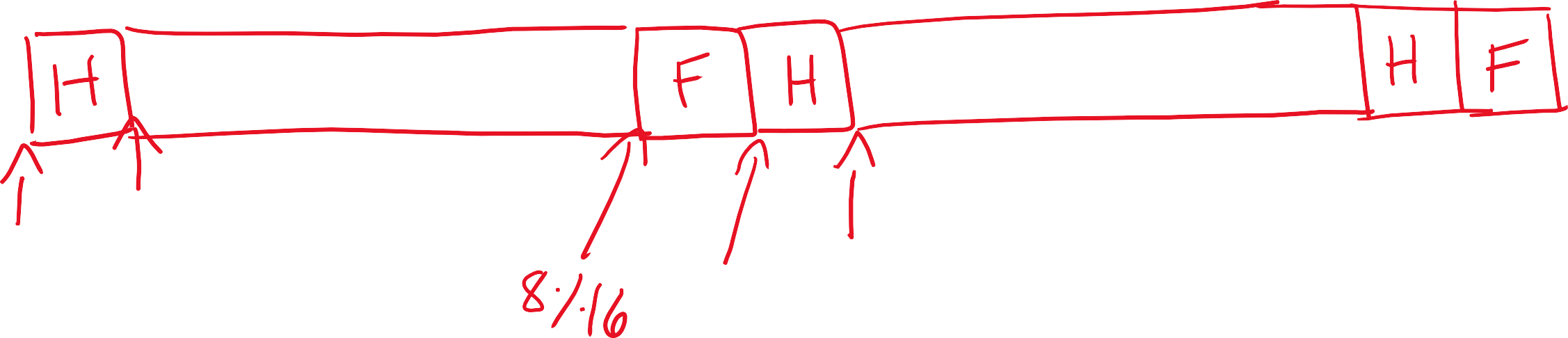 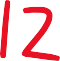 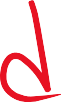 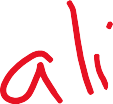 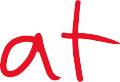 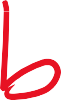 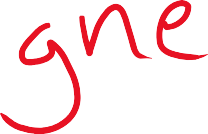 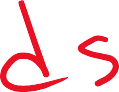 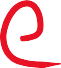 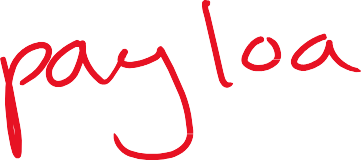 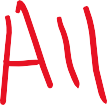 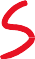 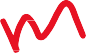 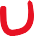 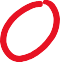 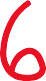 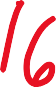 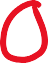 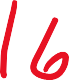 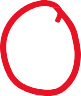 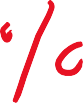 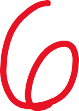 4
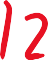 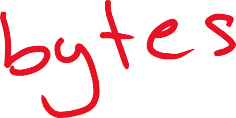 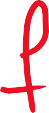 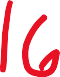 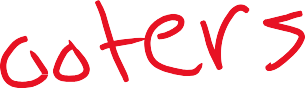 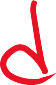 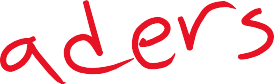 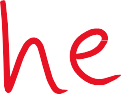 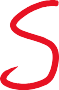 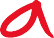 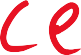 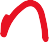 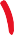 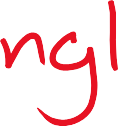 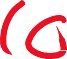 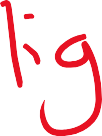 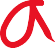 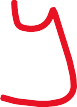 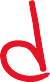 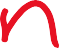 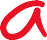 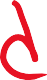 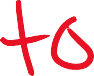 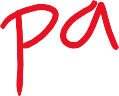 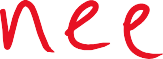 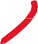 As a side note, when you add pointers remember rlogin is a 64-bit system and thus the pointers are 8 bytes in length.
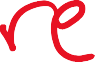 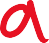 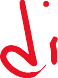 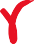 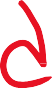 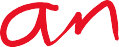 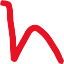 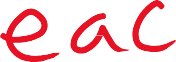 [Speaker Notes: Zhuowei]
Splitting
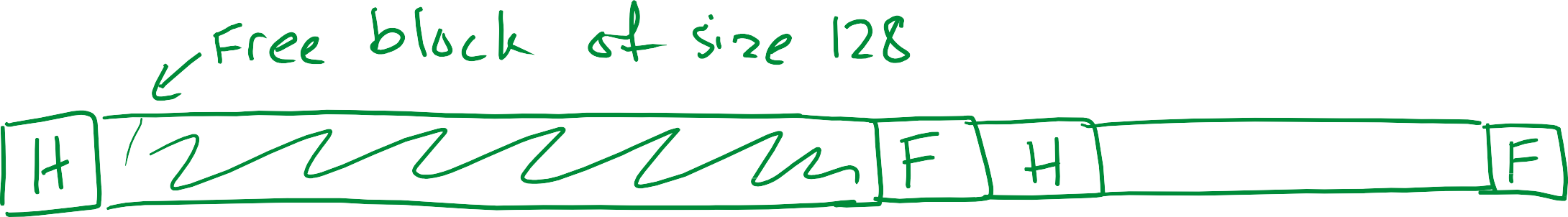 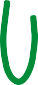 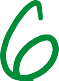 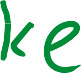 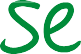 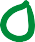 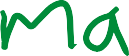 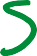 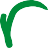 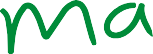 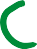 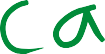 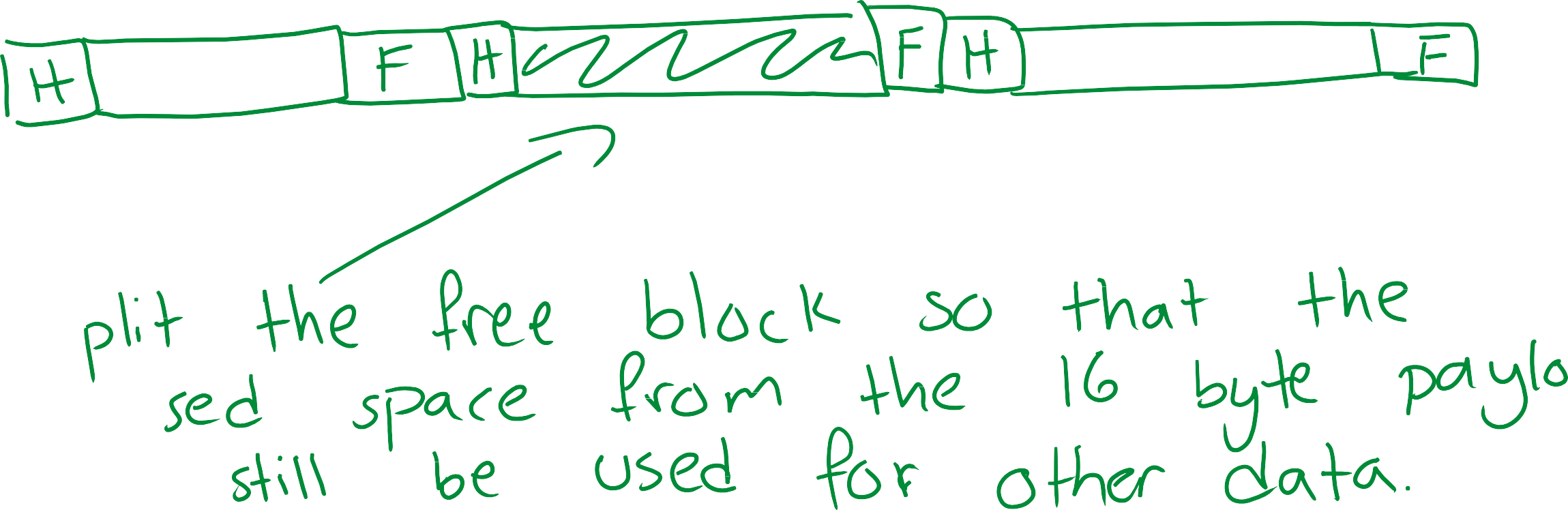 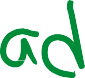 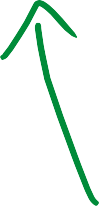 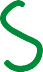 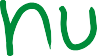 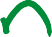 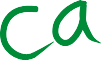 [Speaker Notes: Zhuowei]
Coalescing
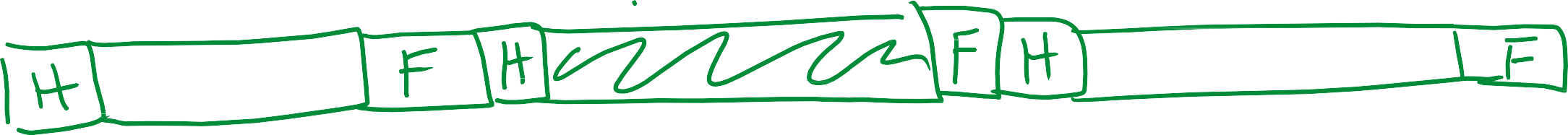 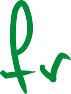 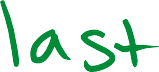 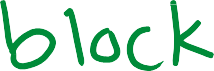 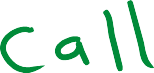 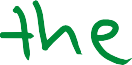 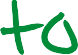 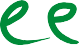 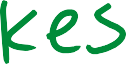 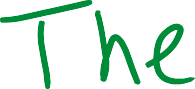 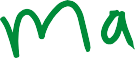 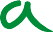 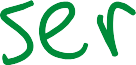 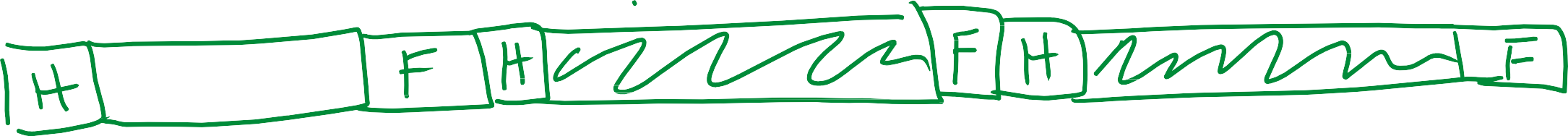 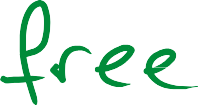 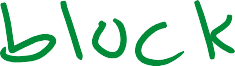 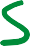 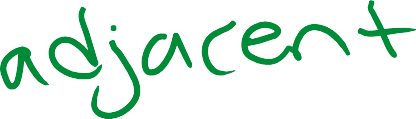 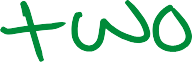 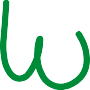 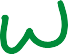 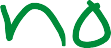 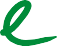 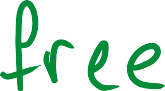 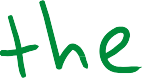 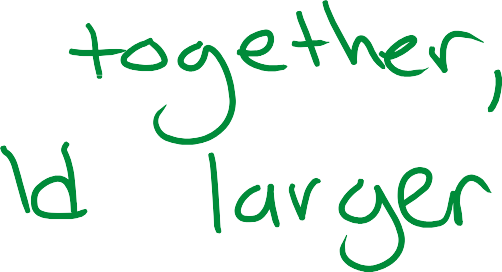 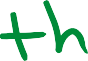 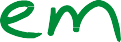 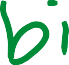 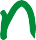 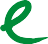 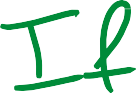 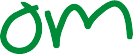 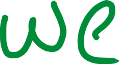 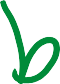 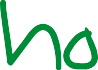 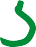 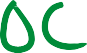 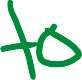 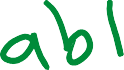 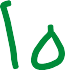 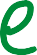 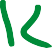 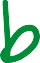 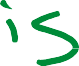 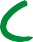 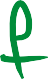 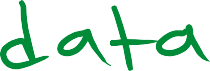 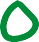 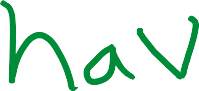 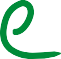 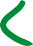 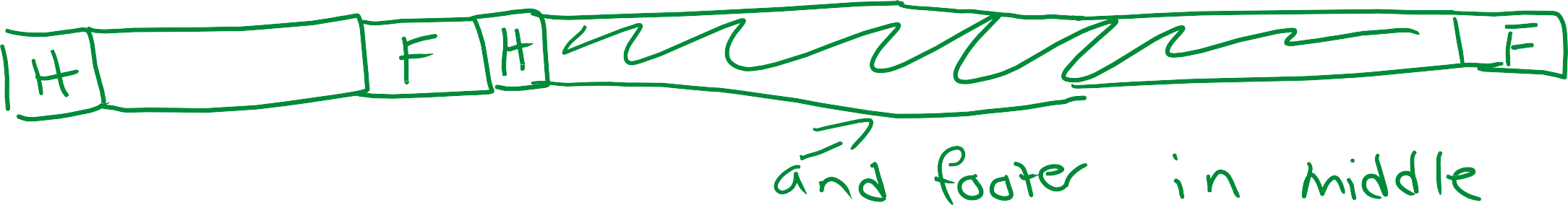 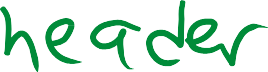 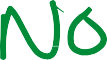 [Speaker Notes: Zhuowei]
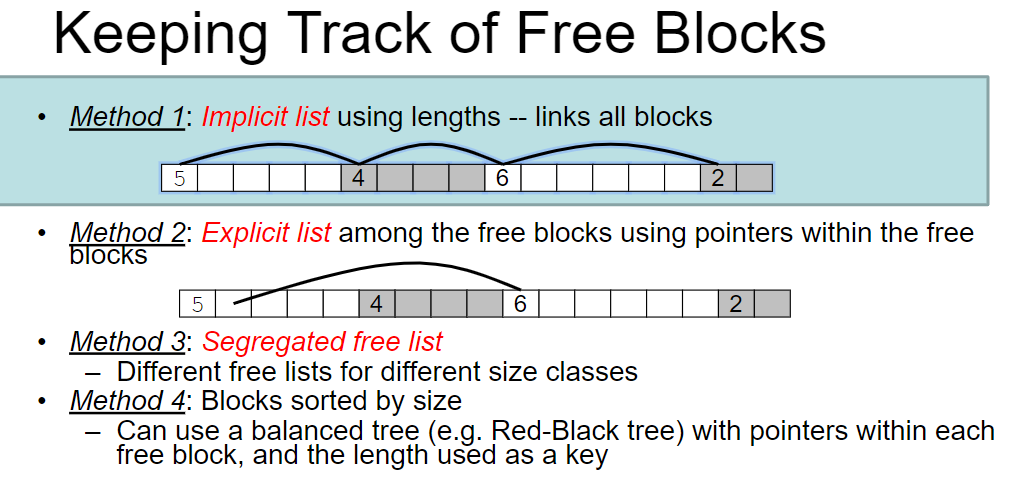 [Speaker Notes: Zhuowei]
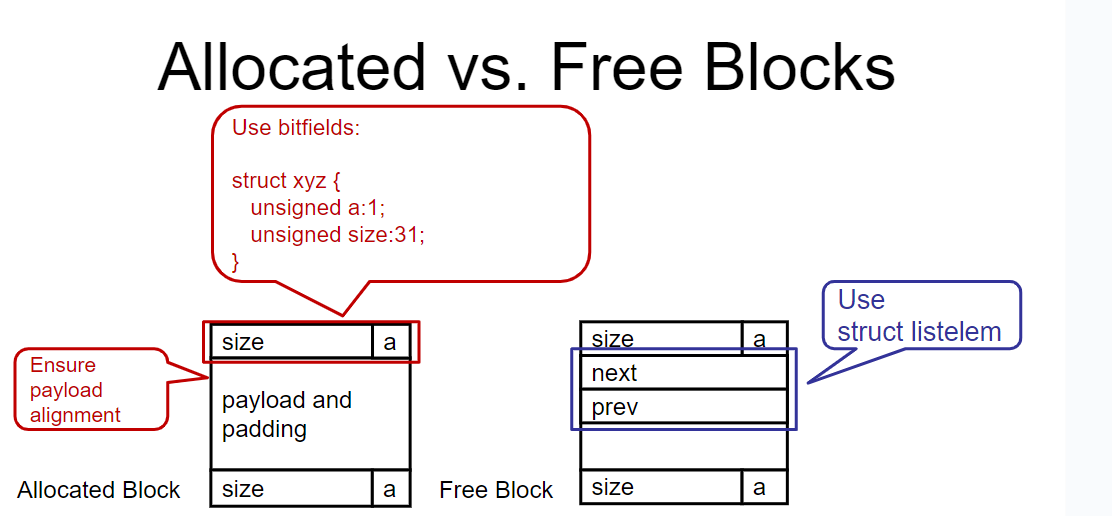 Segregated Free Lists
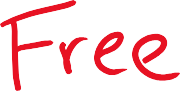 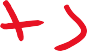 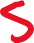 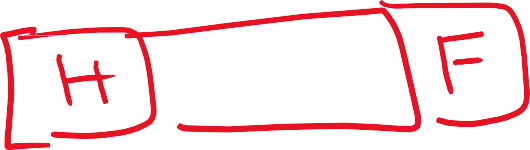 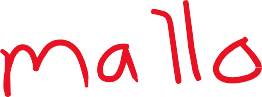 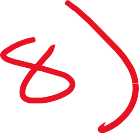 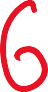 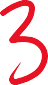 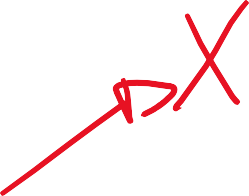 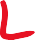 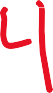 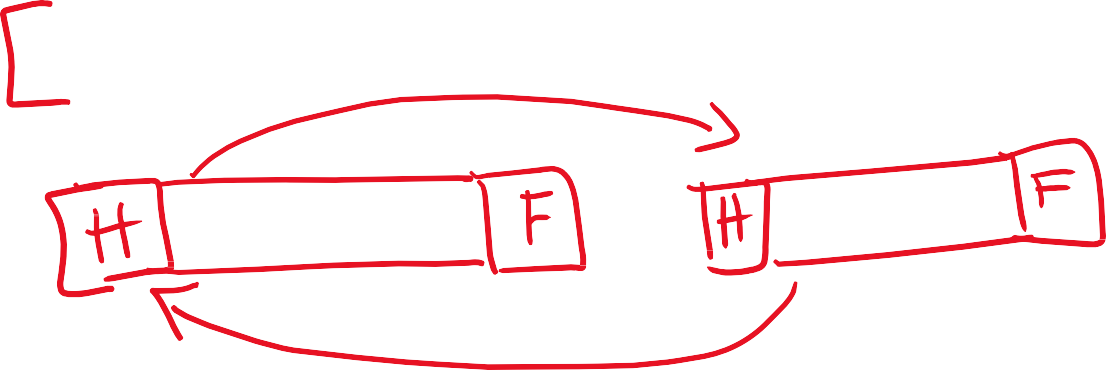 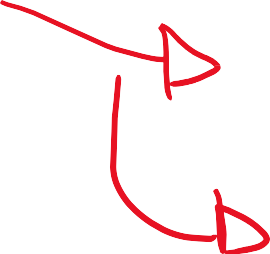 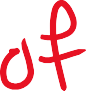 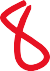 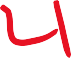 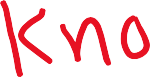 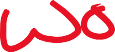 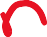 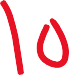 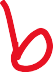 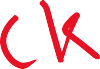 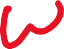 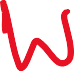 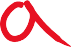 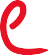 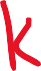 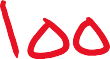 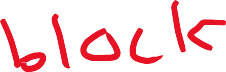 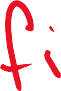 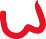 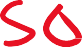 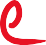 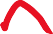 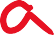 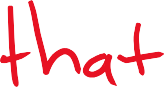 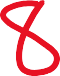 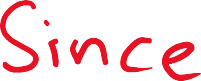 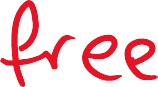 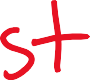 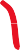 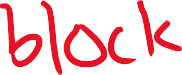 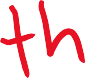 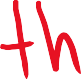 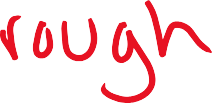 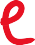 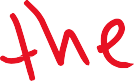 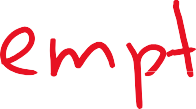 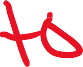 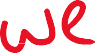 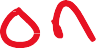 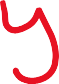 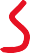 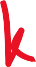 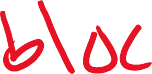 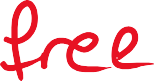 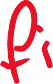 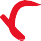 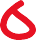 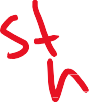 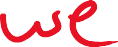 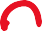 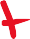 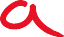 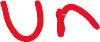 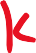 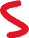 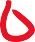 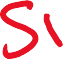 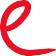 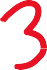 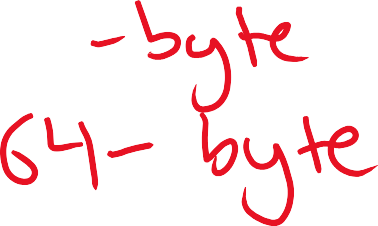 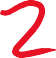 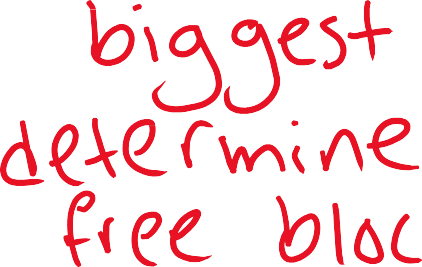 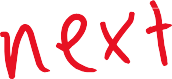 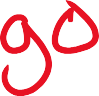 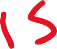 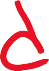 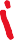 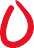 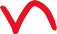 [Speaker Notes: Zhuowei]
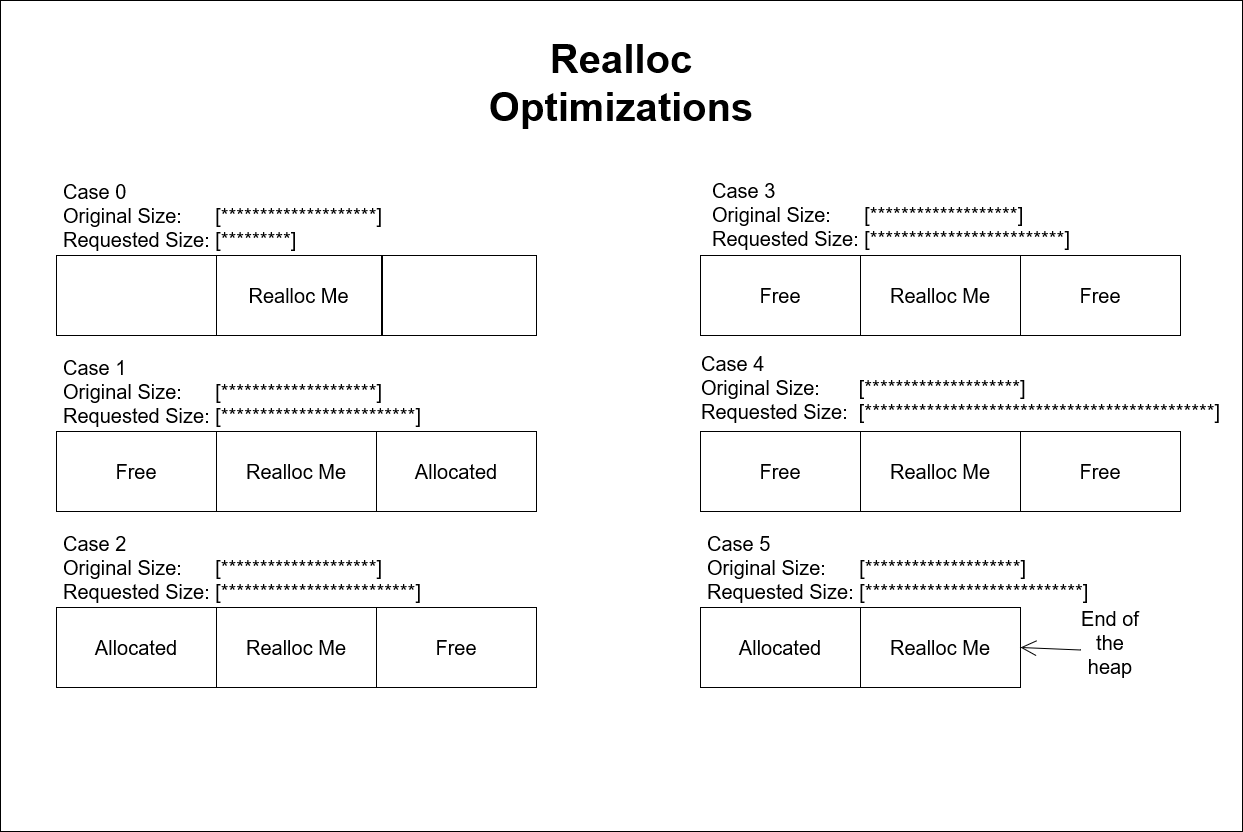 [Speaker Notes: Zhuowei]
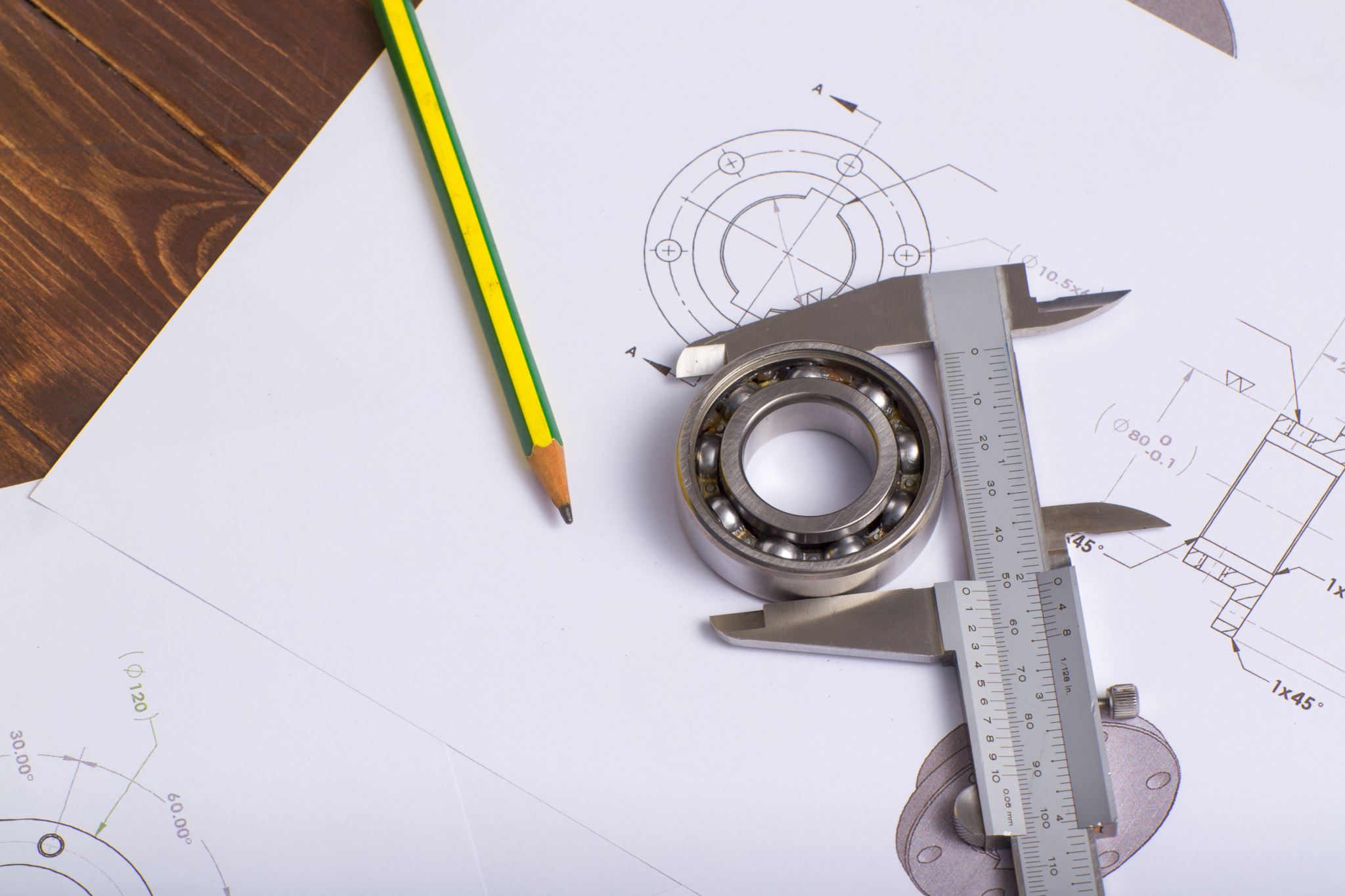 Debugging & Performance Tools
[Speaker Notes: Zhuowei]
mm_checkheap()
Internal mechanism to check the integrity of the heap through linear iteration
You will have to implement this to fit your design
Debugging
GDB
Check the actual values of variables
[Speaker Notes: Zhuowei]
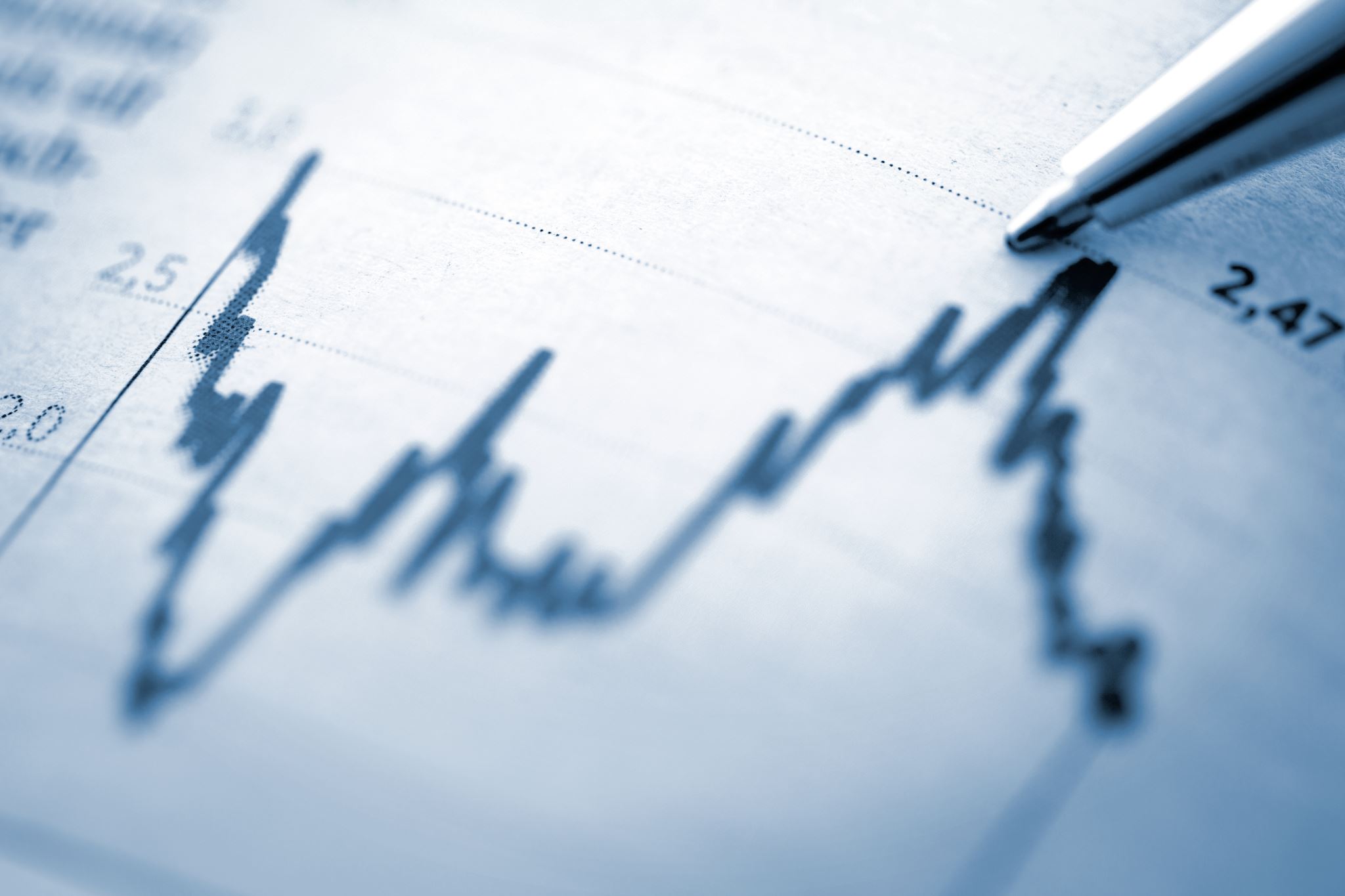 Performance Tools
gprof
Tool that counts function calls and exec time, creating gmon.out
Requires –pg flag
Remove this flag during performance testing
Check output using
gprof mdriver gmon.out > prof_output
perf
Same thing basically, but without –pg flag 
Called with perf record then perf report
[Speaker Notes: Zhuowei]
Debugging Demo
[Speaker Notes: Zhuowei]
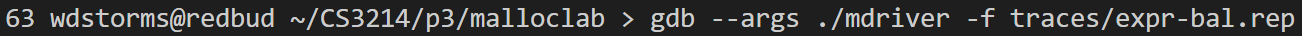 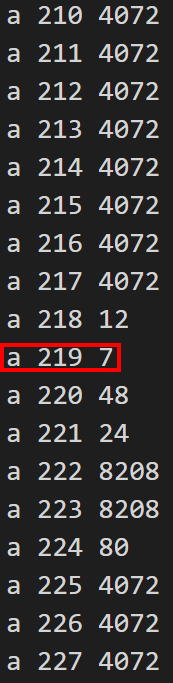 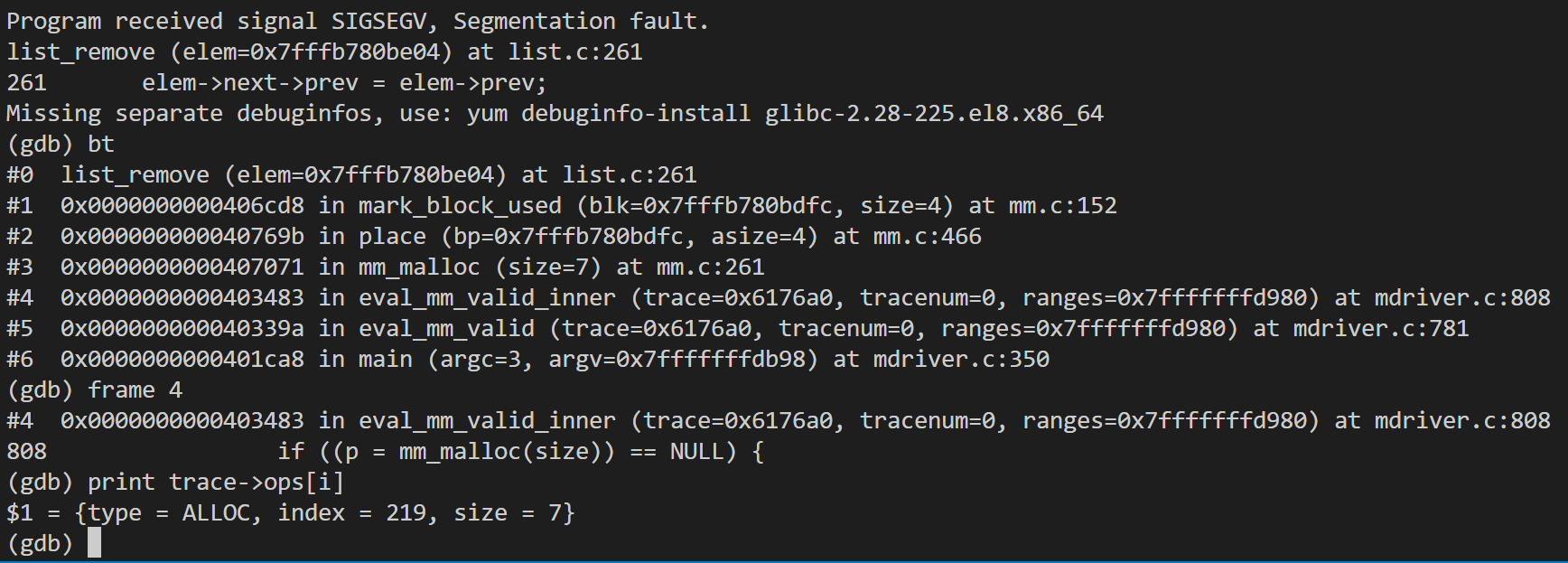 [Speaker Notes: Zhuowei]
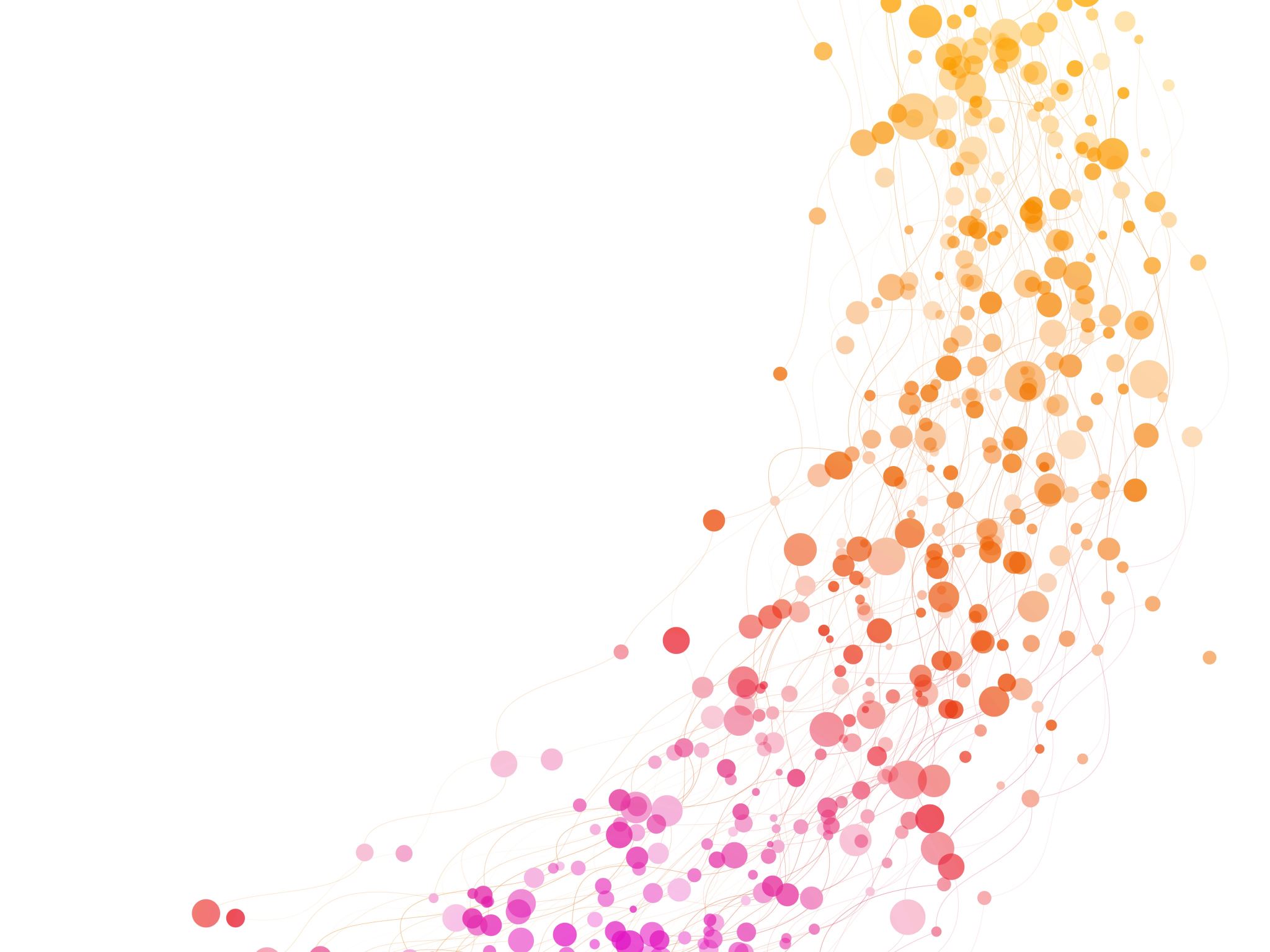 Project Logistics
[Speaker Notes: Vineet]
Submit code that compiles
Test using the driver locally before submitting
Logistics
Grading
Tests will be run 3-5 times, taking the average
If a single failure occurs, you get a 0
Components
Correctness (40%)
Performance (40%)
Throughput
Space Utilization
Design/Documentation/Git (20%)
At least 5 assert statements
[Speaker Notes: Vineet]
Driver
./mdriver
Flags
–v for verbose
-V for MORE verbose
-f to customize traces
-s to vary allocation size
-h for these (and more) flags
[Speaker Notes: Vineet]
Throughput
Number of requests per second
Performance
Utilization
How much space the heap has been expanded  by versus the space user data takes
Overhead
Fragmentation
[Speaker Notes: Vineet]
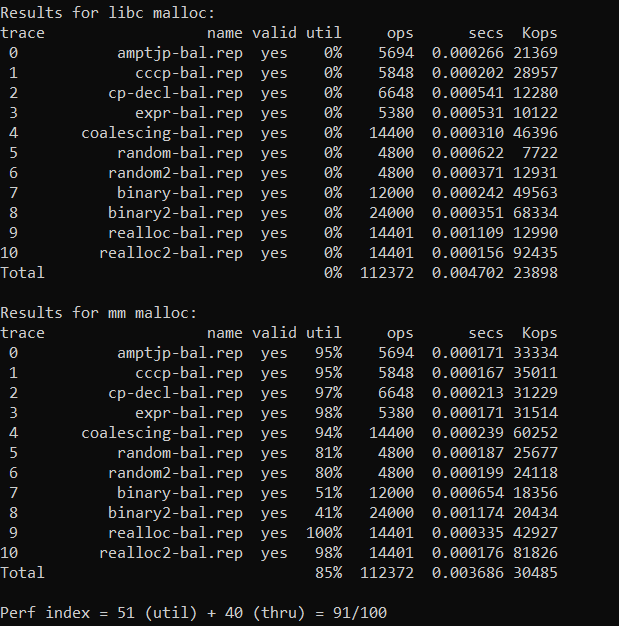 [Speaker Notes: Vineet]
Test Trace Files
3000000
2847
5694
1
a 0 2040
f 0
// Heap size
   // Unique identifiers
   // Number of operations
   // Weight of trace
Located in /home/courses/cs3214/malloclab/traces
[Speaker Notes: Vineet]
[L-MEM1] Dynamic Memory Management (malloc/free)
Reference
Implicit vs Explicit
Fragmentation
Coalescing Policies
[Speaker Notes: Vineet]
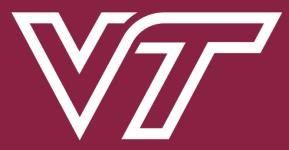 Questions?
Thank you for attending!
[Speaker Notes: Vineet]